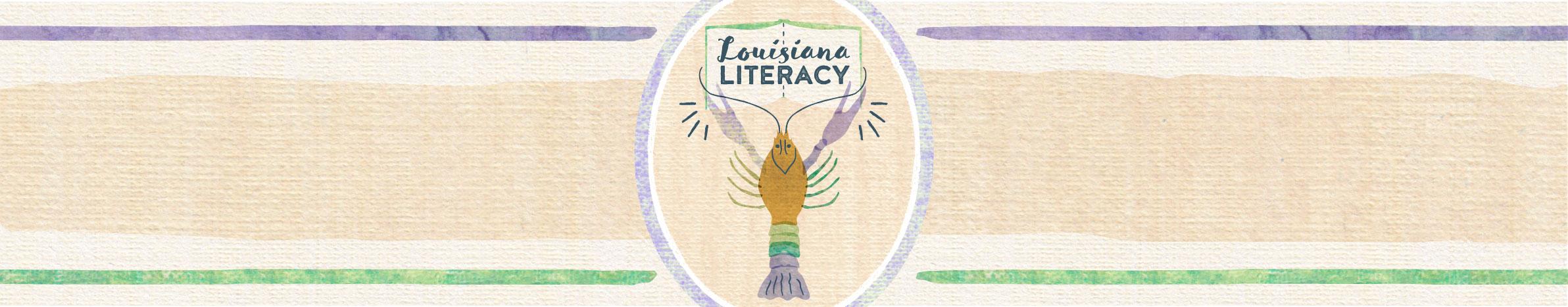 Rationale
Students who have difficulty hearing and manipulating sounds in words will struggle to decode words. This is one of the most important jobs of teachers of beginning reading, to foster awareness of phonemes (speech sounds) in words (Moats, 2019). By discriminating between sounds, students can identify and become aware of how sounds are alike and different.
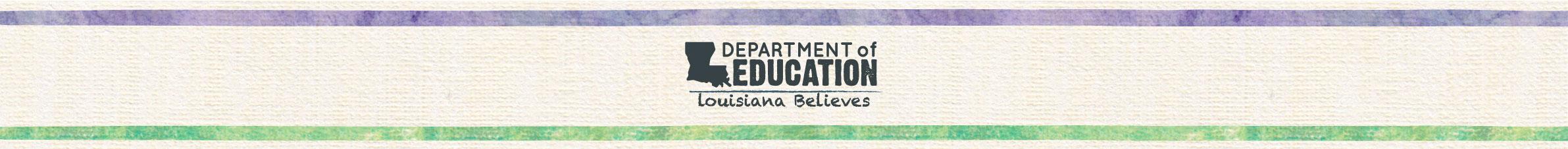 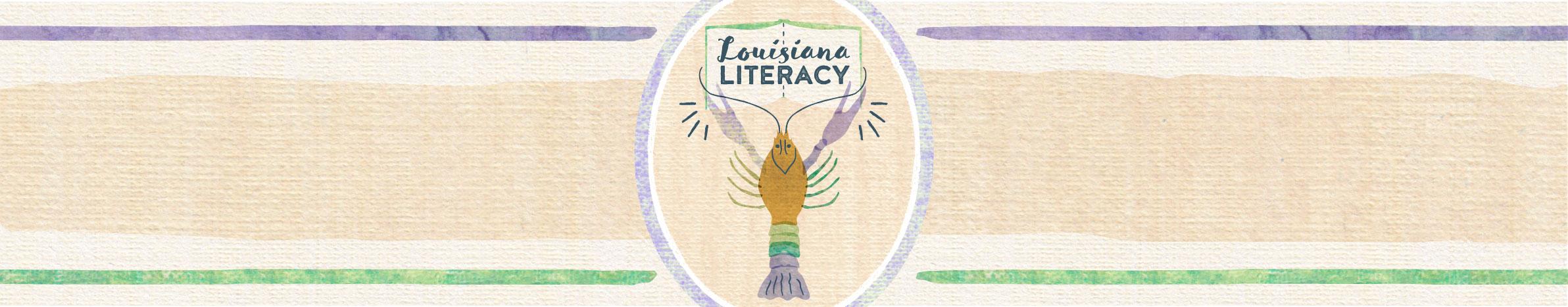 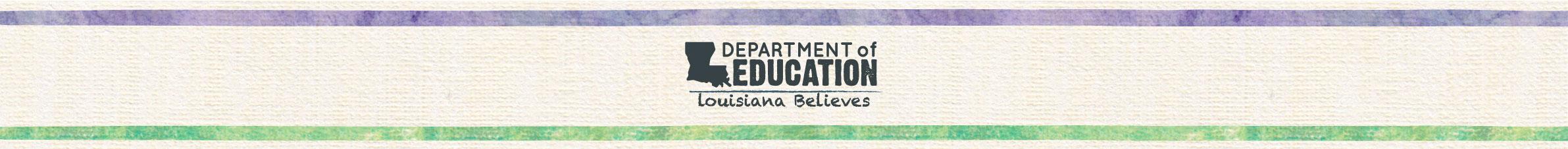